INVICTUS MFL Challenge Award
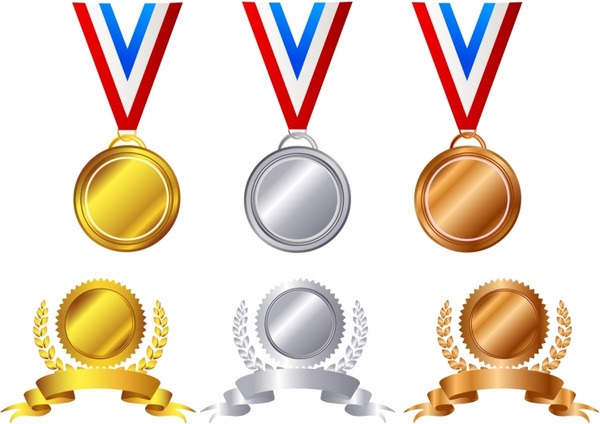 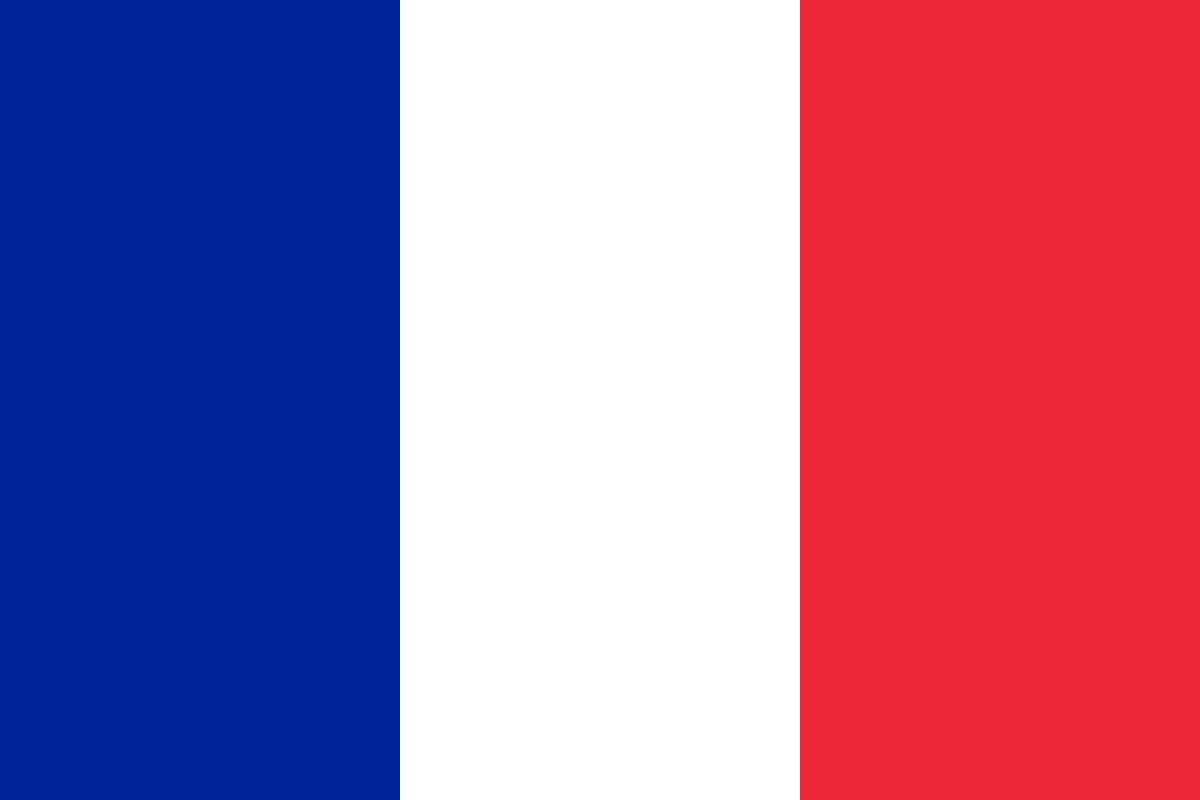 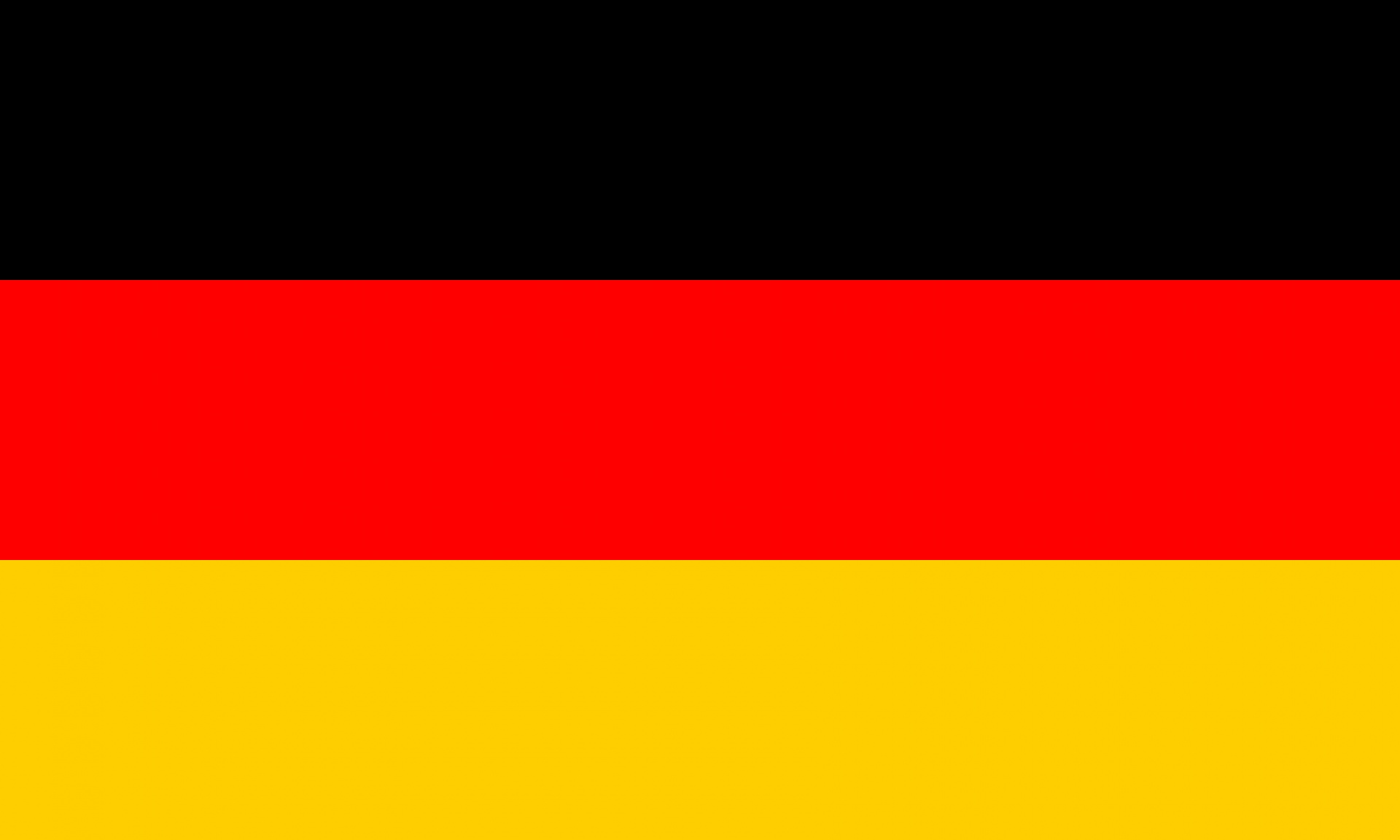 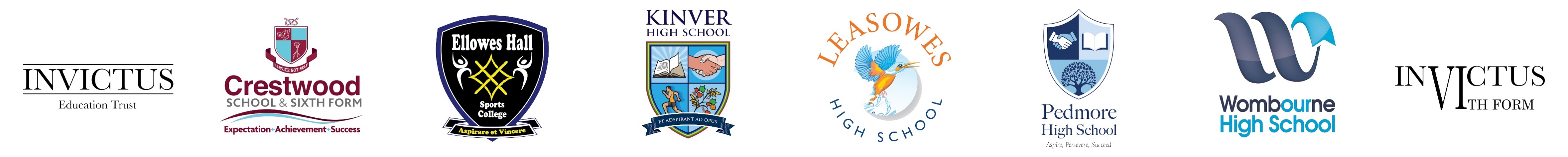 INVICTUS MFL Challenge Award
The Invictus MFL Challenge Award is for all students in KS3.  
Year 7 students can complete the bronze challenge.
Year 8 students can complete the silver challenge.
Year 9 students can complete the gold challenge.
Choose 8 of the 16 challenges for each award to complete throughout the year.
Once a week, during lunchtime, there will be a drop-in session for you to show the evidence of your completed challenge (photographic evidence or show in person).
Once completed, you will receive a certificate of achievement and a pin badge to be worn on your blazer.
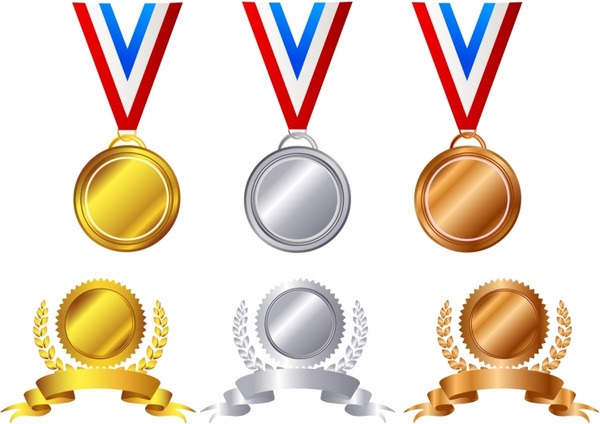 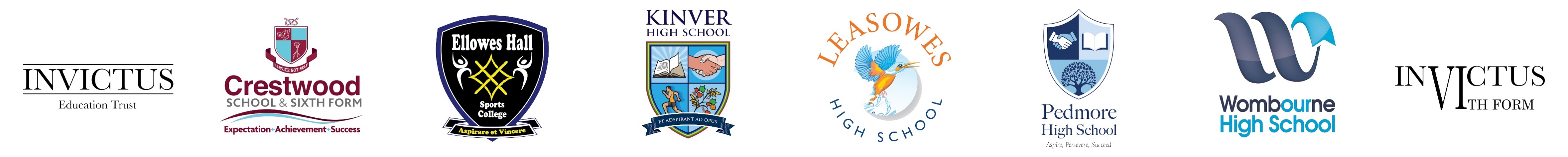 INVICTUS MFL Challenge Award (French)– Bronze (Complete any 8 tasks throughout Year 7)
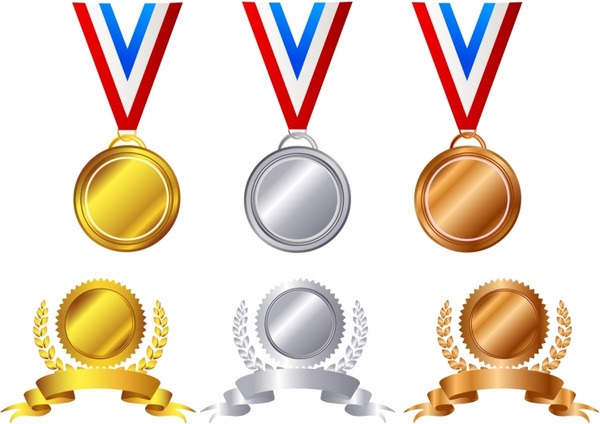 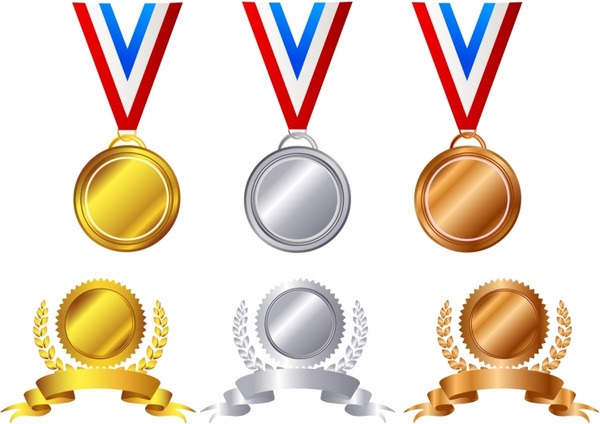 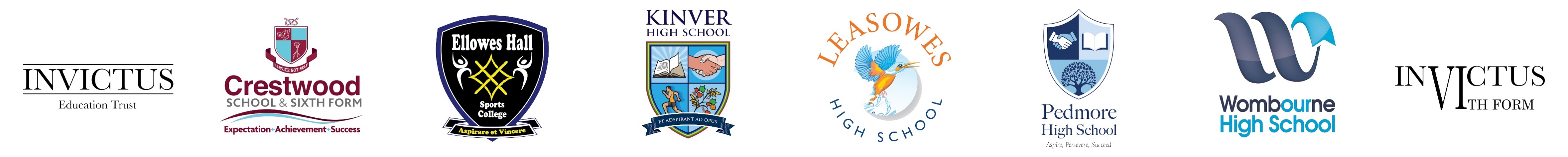 INVICTUS MFL Challenge Award (French)– Silver (Complete any 8 tasks throughout Year 8)
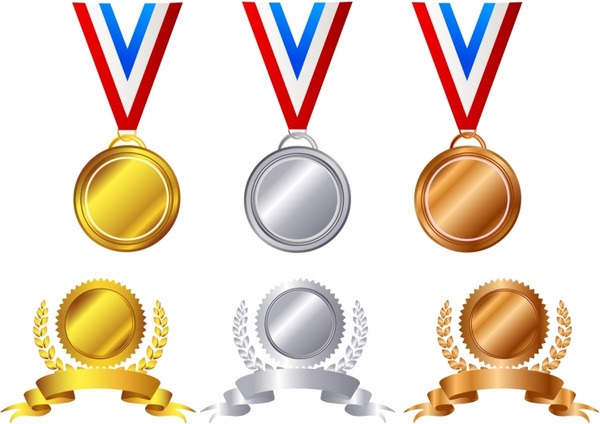 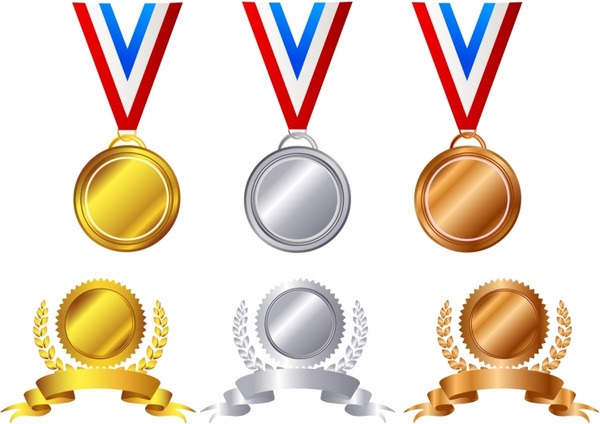 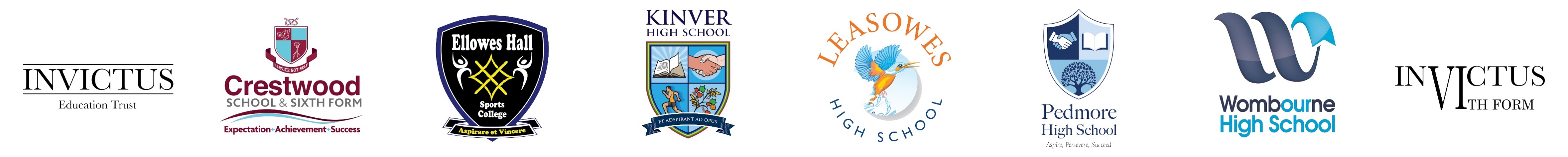 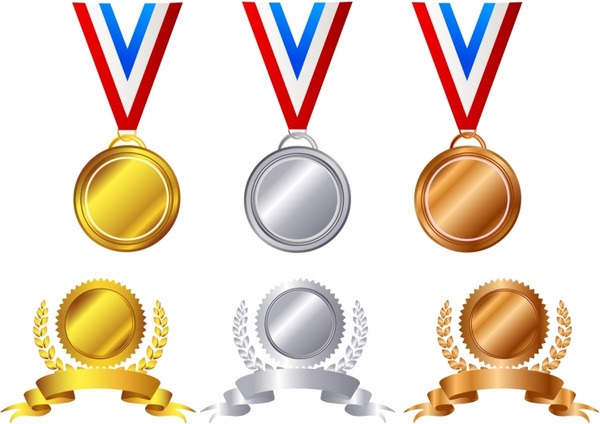 INVICTUS MFL Challenge Award (French)– Gold (Complete any 8 tasks throughout Year 9)
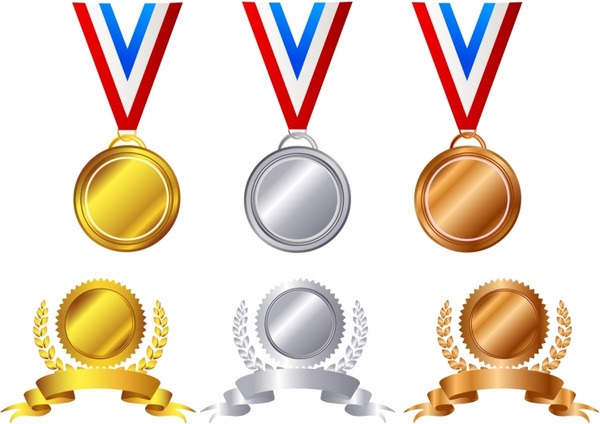 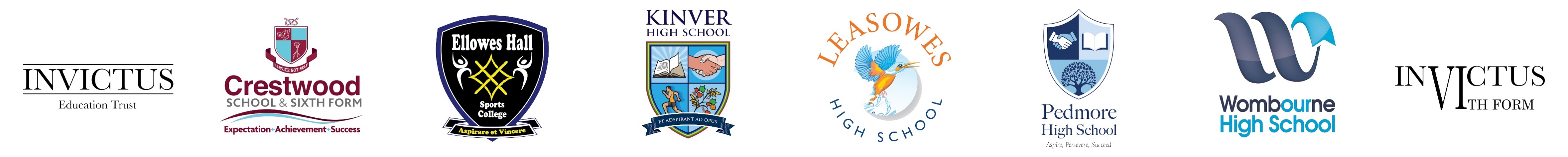 INVICTUS MFL Challenge Award (German)– Bronze (Complete any 8 tasks throughout Year 7)
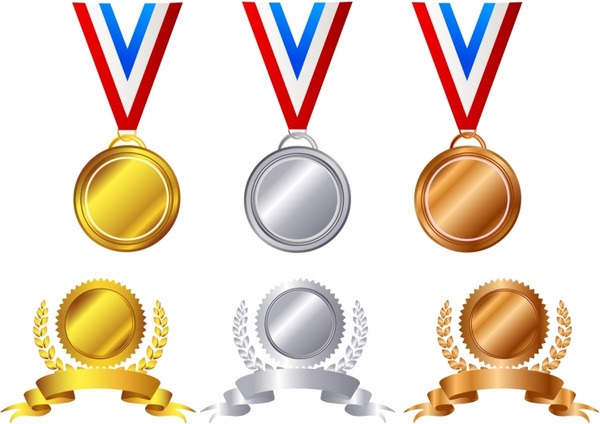 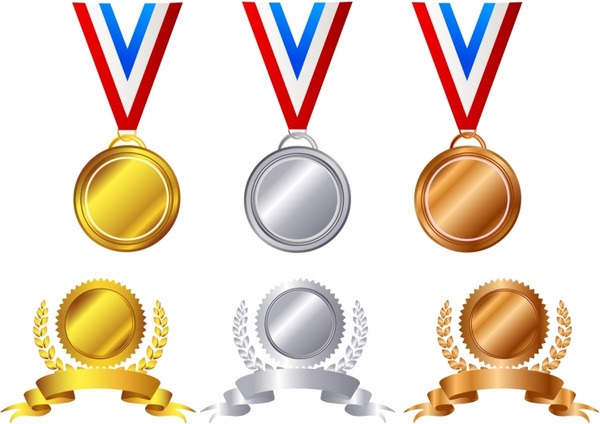 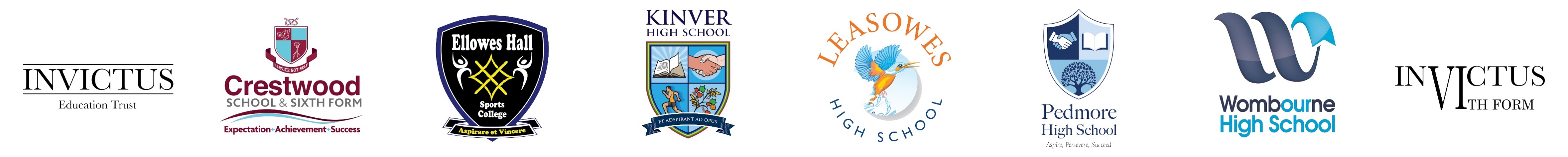 INVICTUS MFL Challenge Award (German)– Silver (Complete any 8 tasks throughout Year 8)
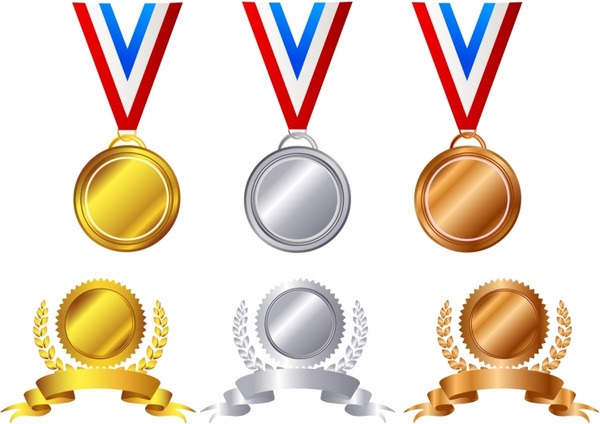 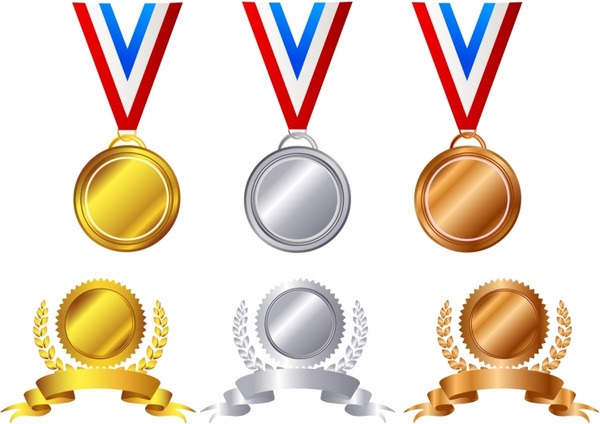 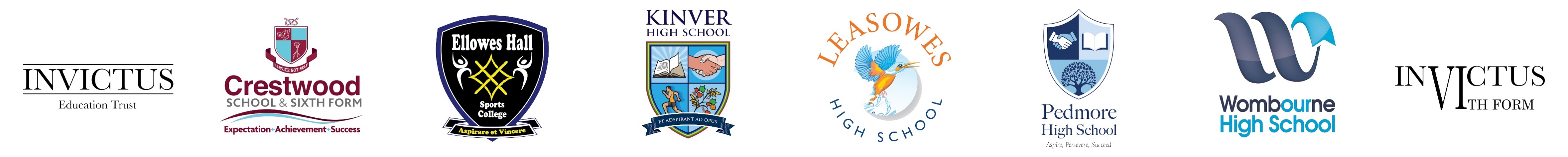 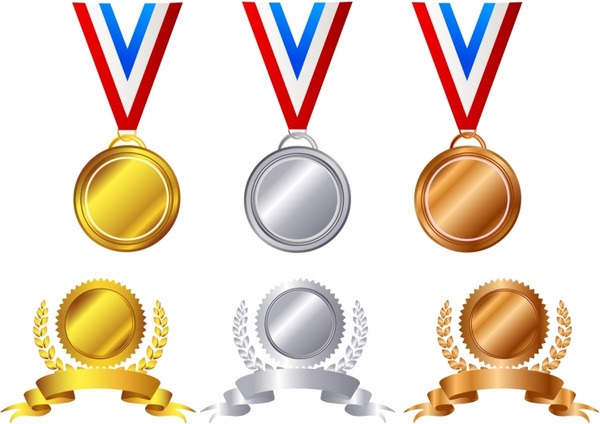 INVICTUS MFL Challenge Award (German)– Gold (Complete any 8 tasks throughout Year 9)
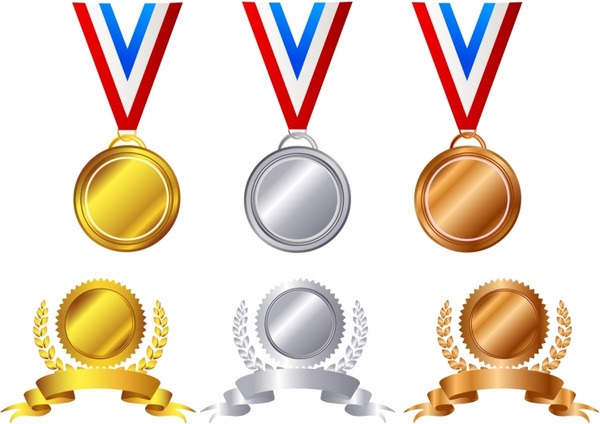 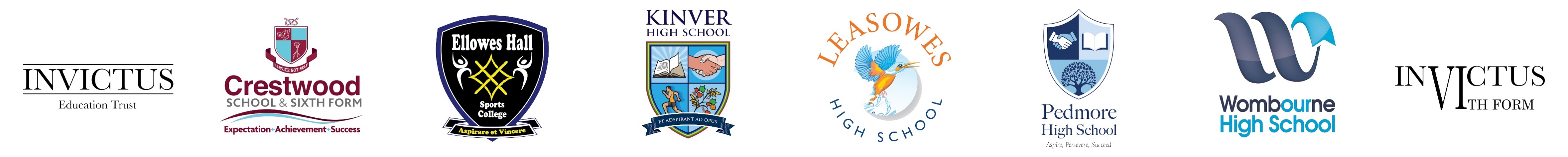